Intel Computer Architecture
Presented By Jessica Graziano
C Language versus Assembly Language
C Language: An upper-level programming language that is used for implementing software in various computer architectures.
Assembly Language: The basic low-level language used for computers and microprocessors.  It is specific to a particular architecture.
Relationship: The compiler converts the C code into assembly code in order to communicate to the microprocessor.
Source Program
(Written in C)
Compiler
(Assembly Program)
Assembler
(Machine Codes)
[Speaker Notes: The C language can be used for programming on all different types of computers.

Each type of microprocessor has a specific assembly language that is strictly for that brand such as intel of at&t.  This language cannot be transferred from one machine to another.]
Pointer Instruction
In assembly language, there are a few ways of setting a pointer, but the most common is using the command LEA (load effective address)
This command loads a memory location into a register instead of loading the contents of the memory location
 LEA register, variable
Example: LEA ax, EA
The command allows programmers to manipulate memory addresses and does so without setting off any flags
[Speaker Notes: LEA loads the memory location of the variable into the selected register.  This would serve a similar purpose to the asterik used in the c language.

The advantage of not setting off flags is that the status of the system does not change.]
Call Instruction
Call instructions make it possible to implement a subroutine and later return to the current executing code.
The call instruction is executed in a series of steps
When the call command occurs, it pushes the current code location onto the stack in memory before executing the subroutine.
It then jumps to the location indicated by the operand.  [call operand]
When the execution reaches the return instruction, the code location is popped from the stack and a jump allows it to go back to the point in the code where the call command was executed.
Loop Instruction
There are various ways to create a loop in assembly language.  The most common way is to invoke jump commands.  
Jump commands work with compare statements to produce the same effect as a while loop in the C language.
Sample Code:
mov ax, 16
mov bx, 15
cmp ax, bx
jne Sample Code
[Speaker Notes: There are many different jumps, such as je, jz, jnz, jmp]
The Stack
The stack is implemented in memory.  Its mainly used for temporary storage of information such as data or addresses.
Sample Code:
mov ax, 100h
mov bx, 102h
PUSH ax
PUSH bx
POP cx
POP dx
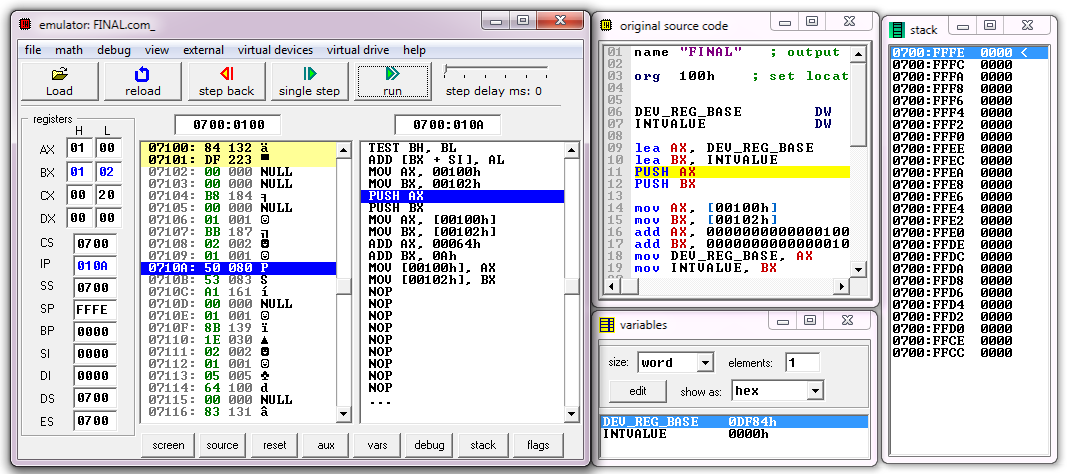 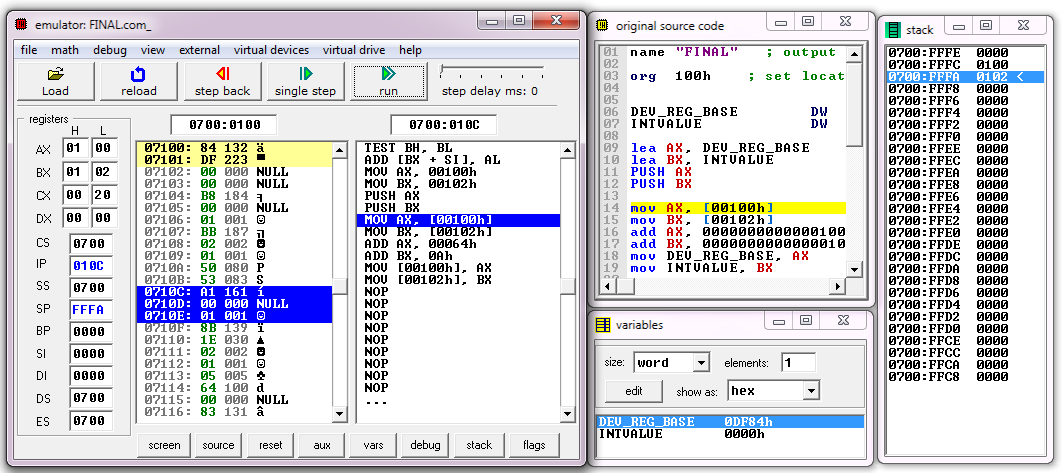 [Speaker Notes: The stack is a series of memory locations used strictly for temp storage.  The advantage of this is easy access to the saved information through the processor.

How big is the stack is a microprocessor?
How many elements can be pushed onto it?
When were stacks introduced into microprocessors? Hardware support for the stack.]
Flag Registers
Flag registers are also referred to as status registers, they are used to indicate conditions produced as the result of an executing instruction.
Carry flag (CF): Set if there is a carry-out or borrow-in for the most significant bit
Parity flag (PF): Set if a produced result has even parity
Auxiliary flag (AF): Set if there is a carry-out from the low into the high nibble
Zero flag (ZF): Set if a produced result is equal to zero
Sign flag (SF): Set if a produced result is negative
Overflow flag (OF): Set if a produced signed result is out of range
[Speaker Notes: The flags are set when equal to one and reset to zero.  These can cause interrupts or exceptions when running a program depending on the conditions of the program.

How are the flag registers implemented in hardware?]
I/O Devices
Assembly code can also be used to access the input/output ports of a microprocessor. 
 These ports can lead to special-purpose interfaces such as keyboards and displays or core interfaces such as direct memory access controls.
The access to these interfaces uses the INPUT and OUTPUT commands.
[Speaker Notes: These commands are used to access the pins of the microprocessor.  The pins can then be individually programmed for a specific interface.]
C Code Explained
1. #define DEV_REG_BASE 0xDF804000		 
void main ()
{
2.   unsigned int value = 0;			
 
   // Turn on the device
3.   value = *(unsigned int *)(DEV_REG_BASE + 0x0);  
 
4.   value = (value | (0x1 << 31));
		
5.   *(unsigned int *)(DEV_REG_BASE + 0x0) = value;	
 
6.  waitOnDevice();			  
}
 
void waitOnDevice()
{
7.  while(!(*(unsigned int *)(DEV_REG_BASE + 0x4) & (0x1 << 8)))
   {
Defines DEV_REG_BASE as a memory location

Defines value as an unsigned integer 0

Value equals the contents of the memory location pointed to by DEV_REG_BASE + 0x0 (points to register)

New value equals the old value OR’d with 01000000000000000000000000000000 (making bit 31 of the device equal 1, therefore turning on the device)

Loading a 1 into bit 31 of register

Subroutine waitOnDevice is called

The loop will wait for bit 8 of the register to go to one in order to enable the device
[Speaker Notes: Prove that the code offsets to bit 31 instead of 31 memory locations after 0x0]
Compiled Assembly Code
Main:	push	rbp			;base pointer pushed onto stack
	mov	rbp, rsp			;stack pointer moved into base pointer
	sub	rsp, 16			;subtract 16 from stack pointer
	mov	DWORD PTR [rbp-4], 0		;0 is moved into PTR variable
	mov	eax, 3749724160		;0xDF80400 moved into AX register
	mov	eax, DWORD PTR [rax]		;contents of memory location moved into AX register
	mov	DWORD PTR [rbp-4], eax		;contents of AX register moved into variable
	or	DWORD PTR [rbp-4], -2147483648	;Bit 31=1 moved into AX register
	mov	eax, 3749724160		;0xDF80400 moved into AX register
	mov	edx, DWORD PTR [rbp-4]		;contents of location moved into DX register
	mov	DWORD PTR [rax], edx		;DX register moved into variable
	mov	eax, 0			;0 is moved into AX register
	call	waitOnDevice			;subroutine is called
	leave
waitOnDevice:	push	rbp			;base pointer pushed onto stack
	mov	rbp, rsp			;stack pointer moved into base pointer
.L4:	mov	eax, 3749724164		;0xDF80400 moved into AX register
	mov	eax, DWORD PTR [rax]		;contents of memory location moved into AX register
	and	eax, 256			;Bit 8=1 moved into AX register
	test	eax, eax			;compare the values of the ax register
	je	.L4			;if ax=ax, jump back to .L4
	leave
8086 Assembly Code Explained
DEV_REG_BASE        	  DW    ?
BIT31               		  DW    ?
BIT8               	      	  DW    ?
VALUE            		  DW    ?
	
lea AX, DEV_REG_BASE      	          ;memory address of DEV_REG_BASE
PUSH AX                   	          ;save address on stack
	
lea BX, BIT31          	          ;memory address of BIT 31
add AX,BX               	          ;offsetting from DEV_REG_BASE to BIT 31
PUSH AX                  	          ;save offset address on stack

mov BX, [00202h]      	          ;points to contents from memory location 202
or  BX, 1h                	          ;old value OR'd with bit 31=1 (2147483648)
mov VALUE, BX    	          ;store new value in memory location
call waitOnDevice        	          ;call subroutine waitOnDevice
ret

waitOnDevice:              
lea AX, DEV_REG_BASE    	          ;memory address of DEV_REG_BASE
lea BX, BIT8            	          ;memory address of BIT 8
add BX, AX             	          ;offsetting from DEV_REG_BASE to BIT 8
PUSH BX                  	          ;save offset address on stack
mov BX, [00204h]      	          ;points to contents from memory location 204
and BX, 1h             	          ;value in memory location 204 AND'D with bit 8=1 (256) 
jz waitOnDevice         	          ;if BIT 8=0, code jumps back to wait on device
   
ret
8086 Emulator Execution
8086 Emulator Execution
8086 Emulator Execution
8086 Emulator Execution
8086 Emulator Execution
8086 Emulator Execution
Summary
It is very important to understand the transition from C Language to Assembly Language. The compiler can be used to generate the assembly code given a C program but the basic understanding aids in the ability to follow along wit what is happening in the code.
The commands and instructions are the fundamentals of these languages.  Knowing the function of each command allows for effective and efficient coding in all languages.
The 8086 Emulator is a great tool that enables the programmer to visually see the registers and the stack as it steps through the code.